Peninsula Anatomy Lectures
Session 1 – The abdominal wall & hernias 

John Pascoe 
F2 Derriford Hospital
What this course adds
Anatomy for exams and for pushy surgical blocks 

Clinical situations 

Practice AMK questions 

We need your feedback
Todays Learning Objectives
Layers of the abdominal wall 
Surgical Incisions/spotting the surgical scar 
Define hernias
Complications of hernias
Clinical anatomy of inguinal & femoral hernias

+ lots of pictures & AMK questions
Dull facts
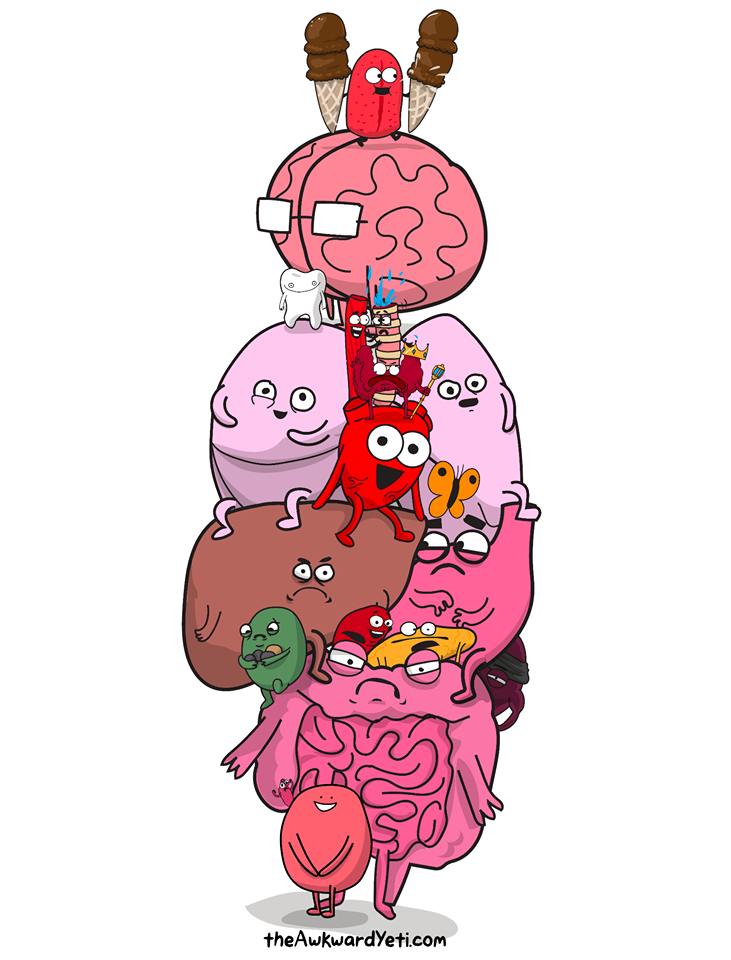 Learning anatomy is not easy

Repetition is key

Mnemonics help

Use in clinical situations
“Basic Basics”
Mid clavicular line
Subcostal line
Inter-tubercular line
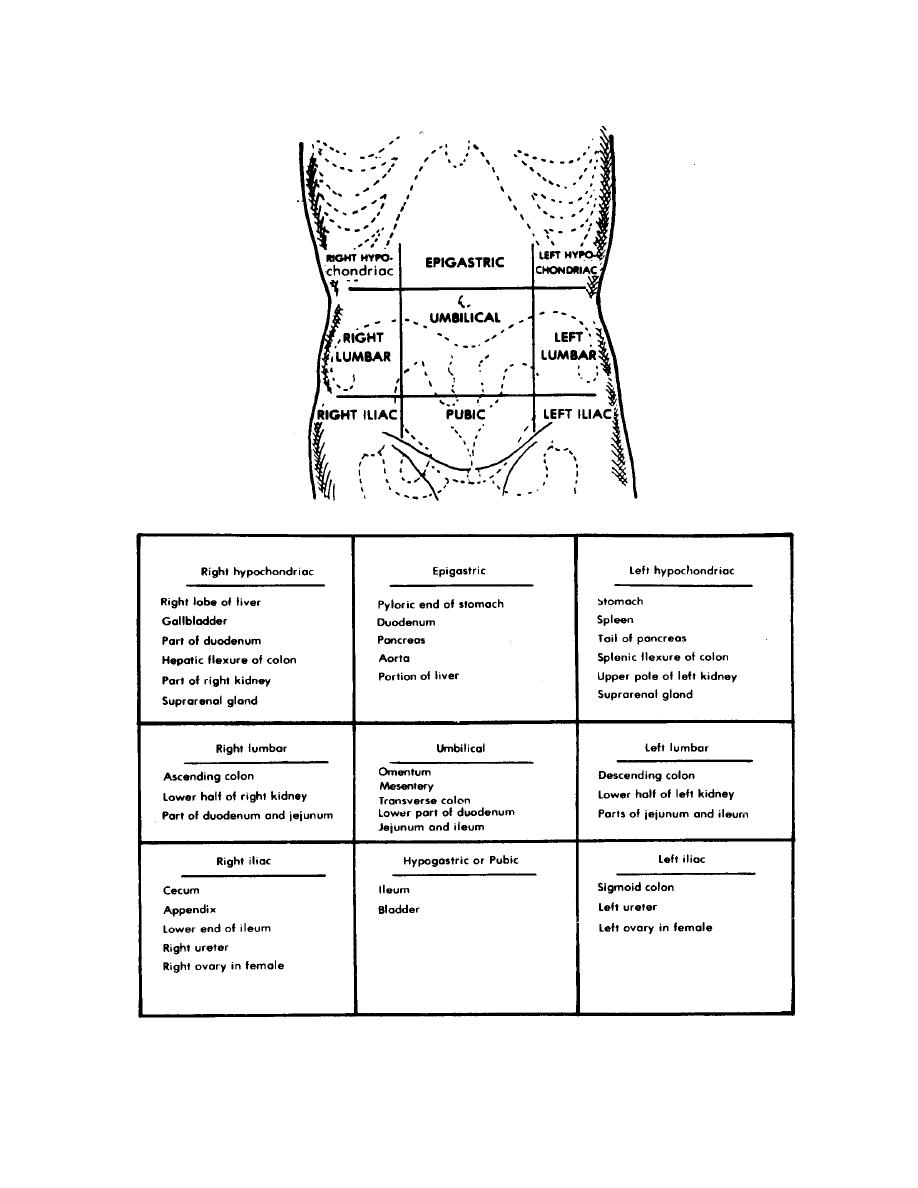 “Basic Basics”
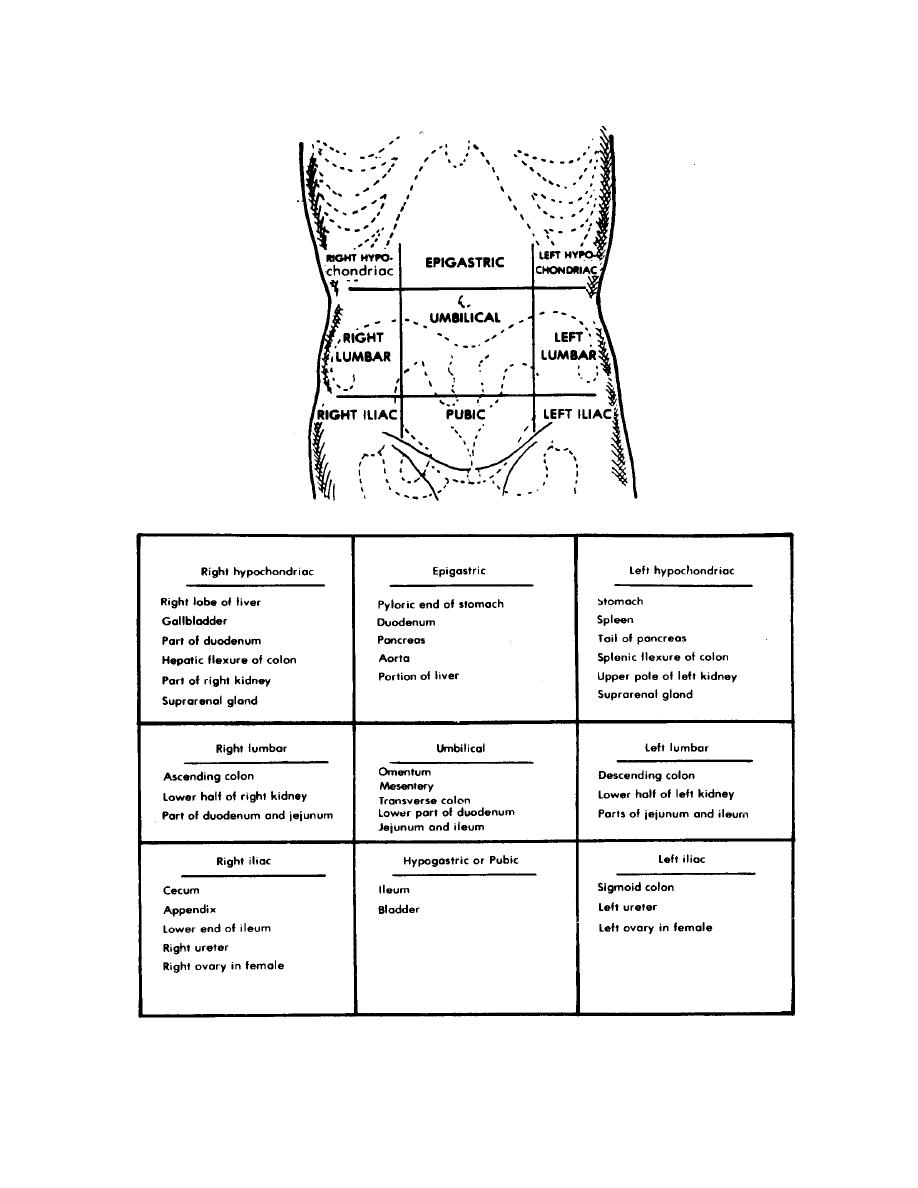 Layers of the abdominal wall
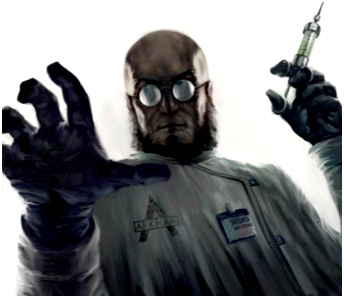 “When I make my incision, what am I dissecting through” 

-Every surgeon ever wishing to torture a Peninsula Medical student -
Layers of the abdominal wall
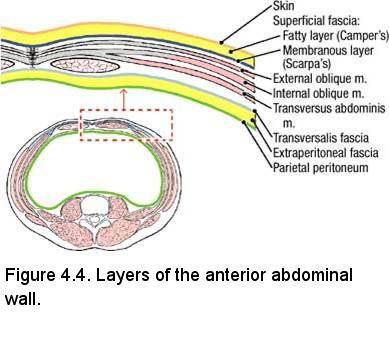 Layers of the abdominal wall
Some 
Students  
Swig
Drinks 
Many
Try
Enjoying 
Port   

1Mnemoinic Pascoe J. 2015
Skin
Subcut fat  
Superficial fascia (Camper’s)  
Deep fasica (Scarpa’s)  
Muscles* 
Transversalis fasica
Extraperitoneal fat 
Peritoneum
What were those layers???
Muscles of the abdominal wall
Depends on the incision:
External oblique 
Internal oblique 
Rectus abdominis 
Transverse abdominis 
Pyramidalis 
Rectus sheath
[Speaker Notes: External – hand in pocket forms anterior rec sheath
Internal @ R angles to external forms ant & post rec sheath 
Transverse – runs transversely forms post rec sheath 
Rectus abdominis held in rec sheath. Attached anteriorly by three bilateral tendons. Good blood supply from Superior & inferior epigastric vessels.]
Abdominal Muscles
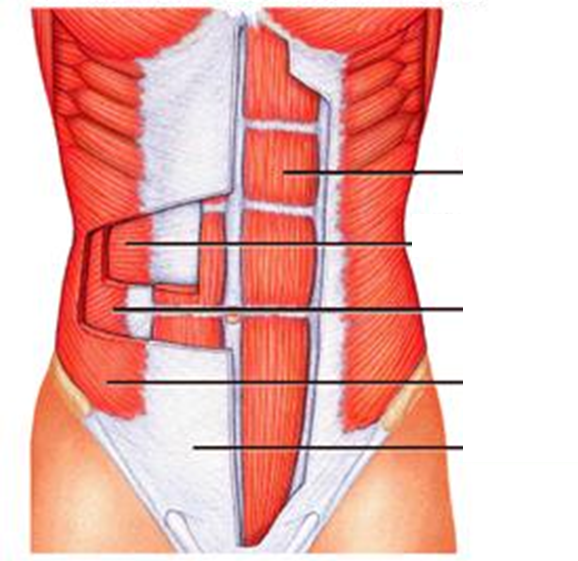 Rectus Abdominis
Transverse Abdominis
Internal Oblique
External Oblique
Aponeurosis
Qualities of a good incision
Easy access 
Rapid access
Favours the possibility of extension
Favours secure wound healing and opposes herniation 
Cosmetic 
Pain-free
Spot that scar
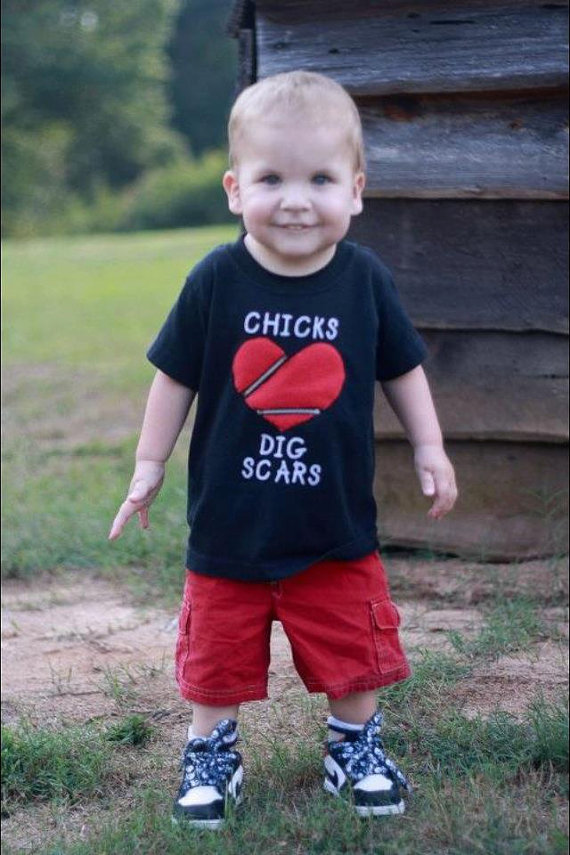 Useful in ISCE’s/OSCE’s & real life 

Remember more laparoscopic surgery now
Spot that scar (I)
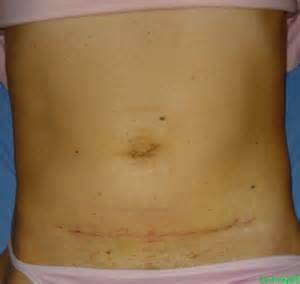 Pffannenstiel incision

How:
Horizontal curved incision above Pubic symphysis 

Indication:
Caesarean 
Cystectomy 

Advantages: 
Easy to do
Cosmetic 

Disadvantages:
Limited views for oncology surgery
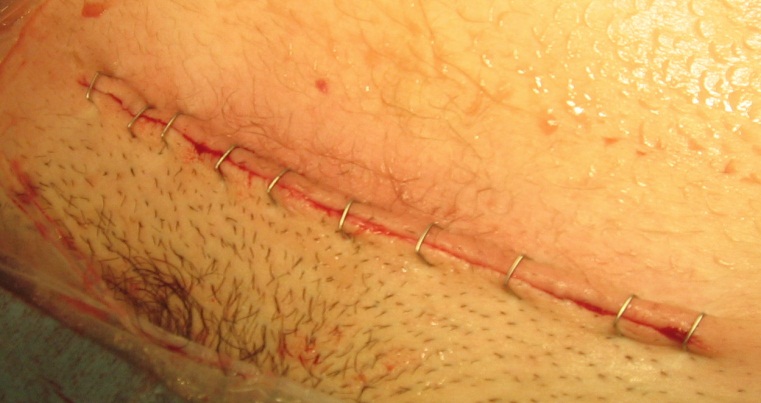 Spot that scar (II)
Midline incision

How:
Dissect through the linea alba & pyramidalis

Indication:
Multiple abdominal surgeries 

Advantages: 
Good access 
Can be extended for further access 

Disadvantages:
Poor cosmetic appearance as crosses langers lines
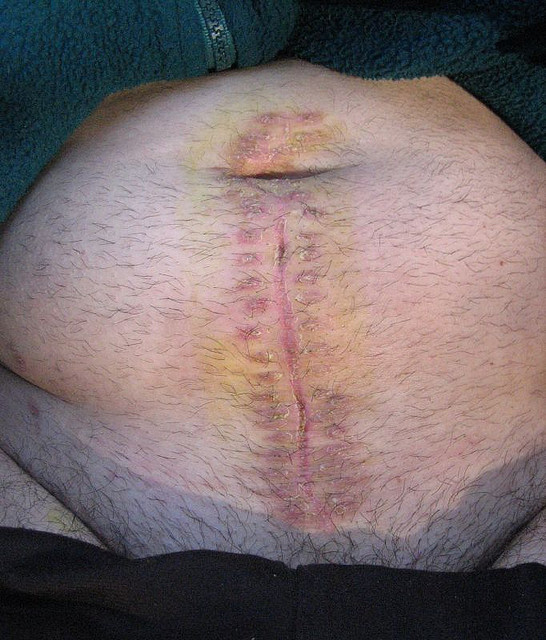 Spot that scar (III)
Kochers incision

How:
3cm below and parallel to costal margin from midline to rectus border 

Indication:
R Sided – open cholecystectomy 
L sided – splenectomy 

Advantages: 
Good access/views

Disadvantages:
May cause damage to superior epigastric vessels & intercostal nerves if extended to far laterally
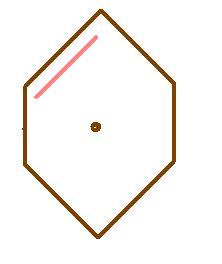 Spot that scar (IV)
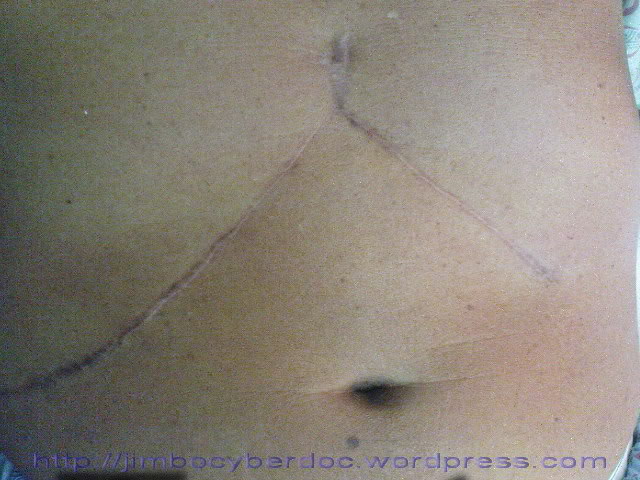 Rooftop incision

How:
Double Kocher’s

Indication:
Liver/spleen/pancreatic/ adrenal surgery 

Advantages: 
As Kochers 

Disadvantages:
As  Kochers
Ten Minute break
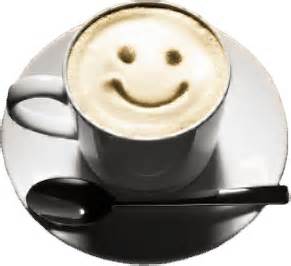 Hernias
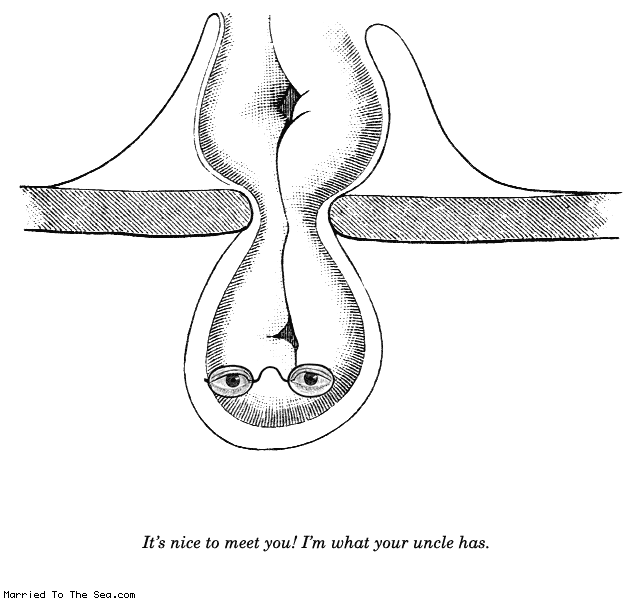 Q1) What is a hernia???

Q2) How many different kinds of hernias can you name??
Complications of hernias aka why do we care??
Hernias can be bad……like real bad….REAL FUCKING BAD! 
Sometimes they get so bad you have to give them a name as they gain Gillick competence they are so big and bad!
My hernia is called Rickardo, what would you call yours? 
Ps please be aware that not all hernias are as friendly as Rickardo…some ae proper dick heads and may get strangulated etc……we call them wankers
Hernia Definition
“A Protrusion of all or part of a viscus through the wall of a cavity in which it is normally contained”
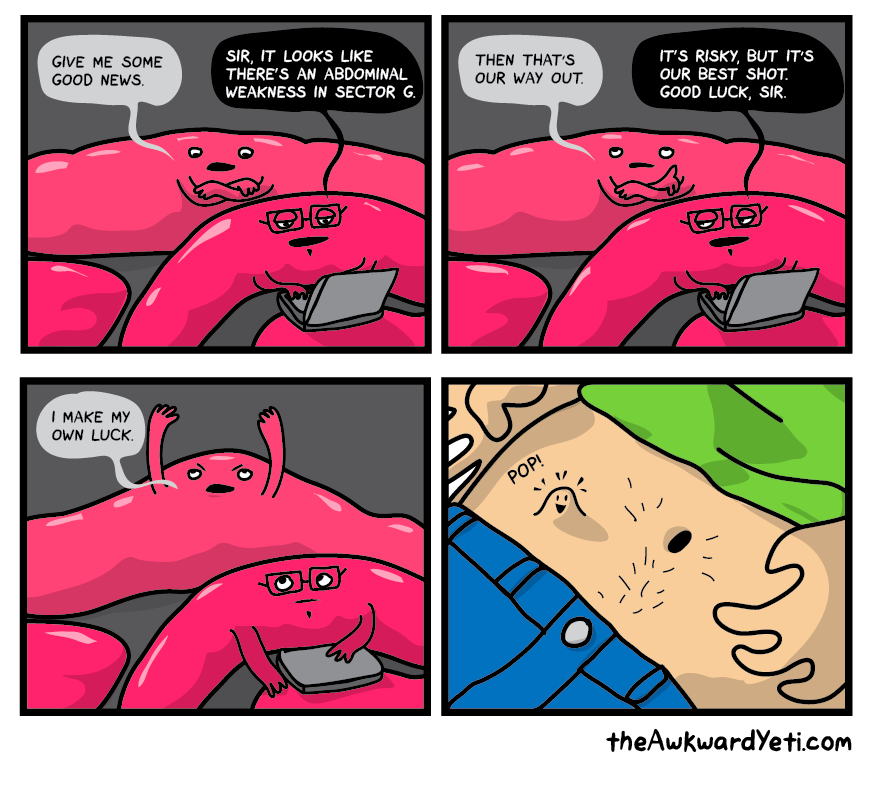 Types of abdominal hernias
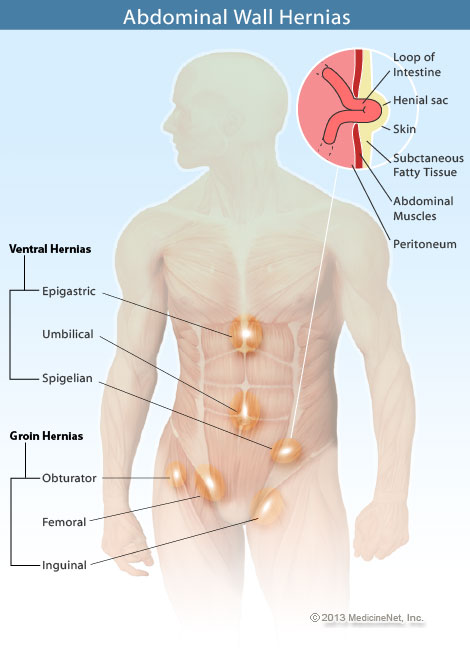 Inguinal 
Femoral 
Umbilical 
Para-umbilical 
Incisional 
Obturator
Spigalean 
Epigastric 
Lumbar 

When approaching hernias it is useful to think of patient:
Gender 
Age
Complications of hernias aka why do we care??
Hernias can be bad……like real bad….REAL FUCKING BAD! 
Sometimes they get so bad you have to give them a name as they gain Gillick competence they are so big and bad!
My hernia is called Rickardo, what would you call yours? 
Ps please be aware that not all hernias are as friendly as Rickardo…some ae proper dick heads and may get strangulated etc……we call them wankers
Complications of hernias aka why do we care??
Incarceration

Mechanical Obstruction (4 cardinal signs)

Strangulation
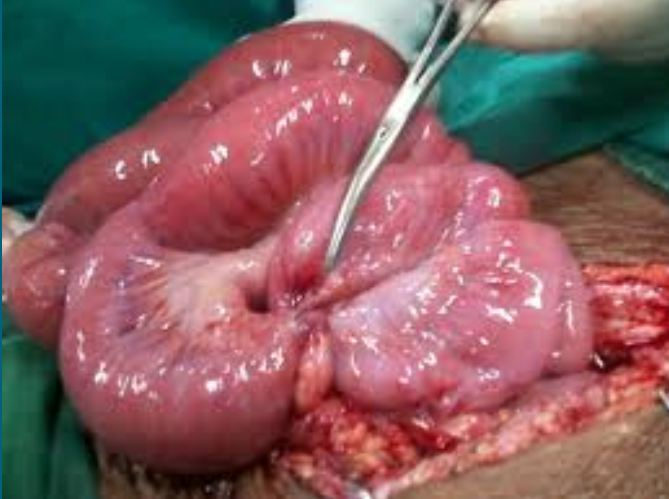 Inguinal Canal
6 cm inter-muscular path 
Above inguinal ligament
Connecting the deep and superficial rings.
Transmits 
Spermatic cord
Round ligament
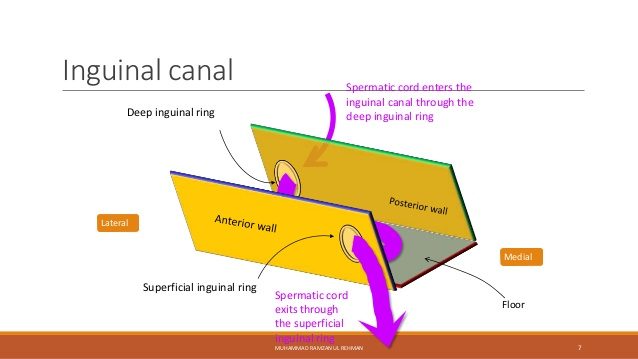 Borders of inguinal canal
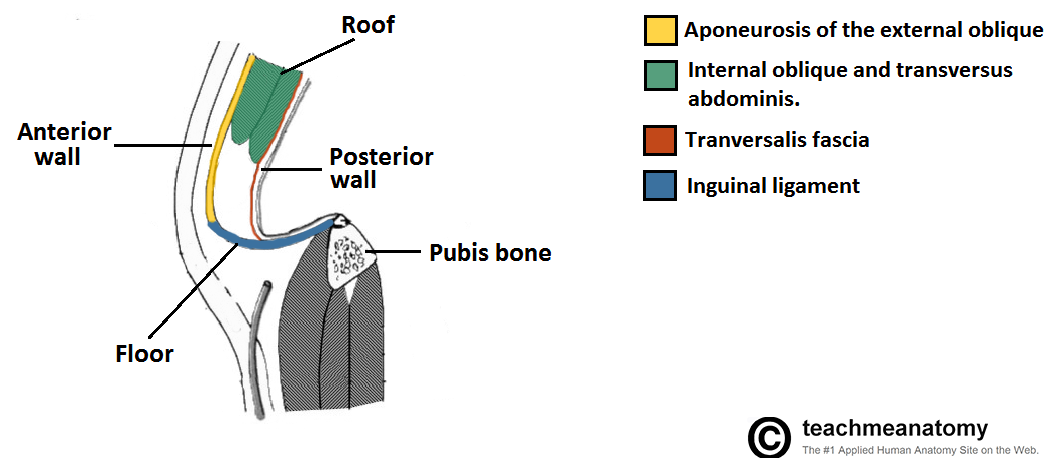 Roof
Transverse oblique, Internal oblique, conjoint tendon 
Anteriorly 
External oblique
Floor
Inguinal ligament & Lacunar ligament
Posteriorly
Transversalis fascia & conjoint tendon
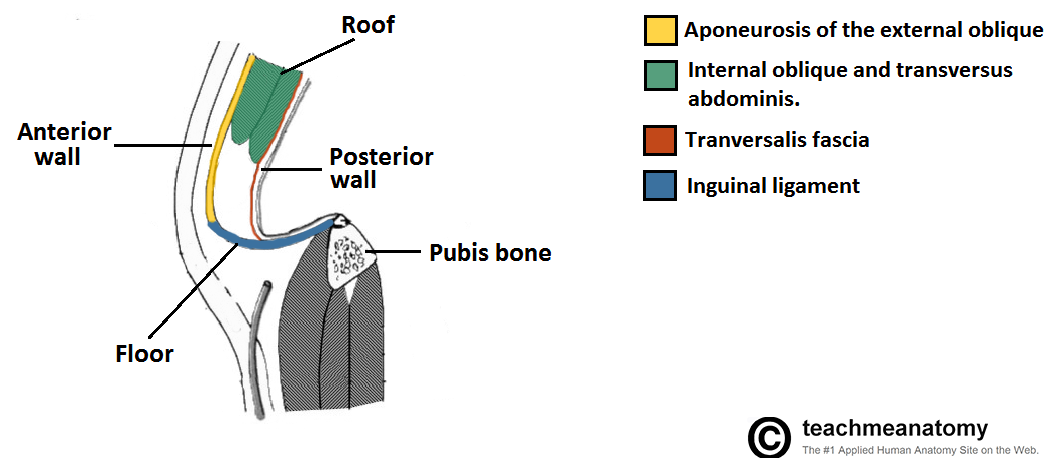 Inguinal ligament markings
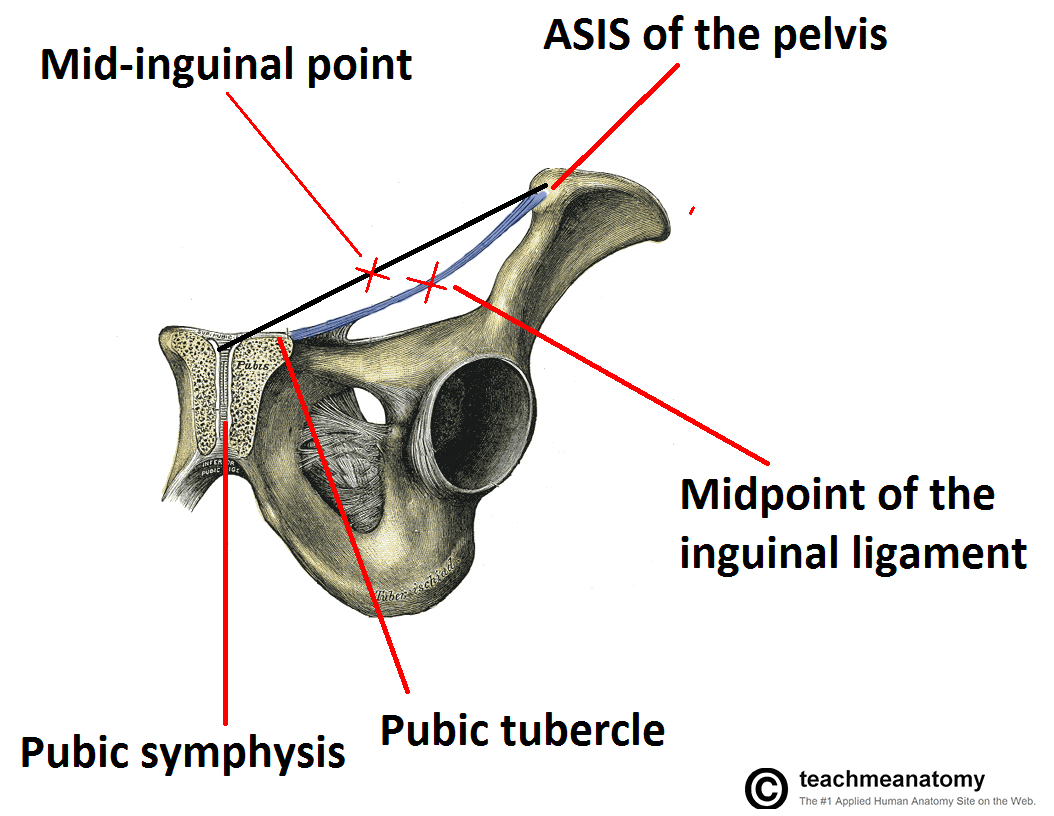 Mid-Inguinal point
Femoral Artery
ASIS to Pubic symphasis 

Midpoint of the inguinal ligament (longer/more things) 
Femoral Nerve & deep inguinal ring
ASIS to Pubic tubercle
Inguinal Hernias
Indirect 
Peritoneal contents enter the inguinal canal via the deep inguinal ring 
More likely than direct to descend into the scrotum/labia majora 
Caused by failure of the processes vaginalis 
Accounts for 60% of inguinal hernias 
4% of male infants will have
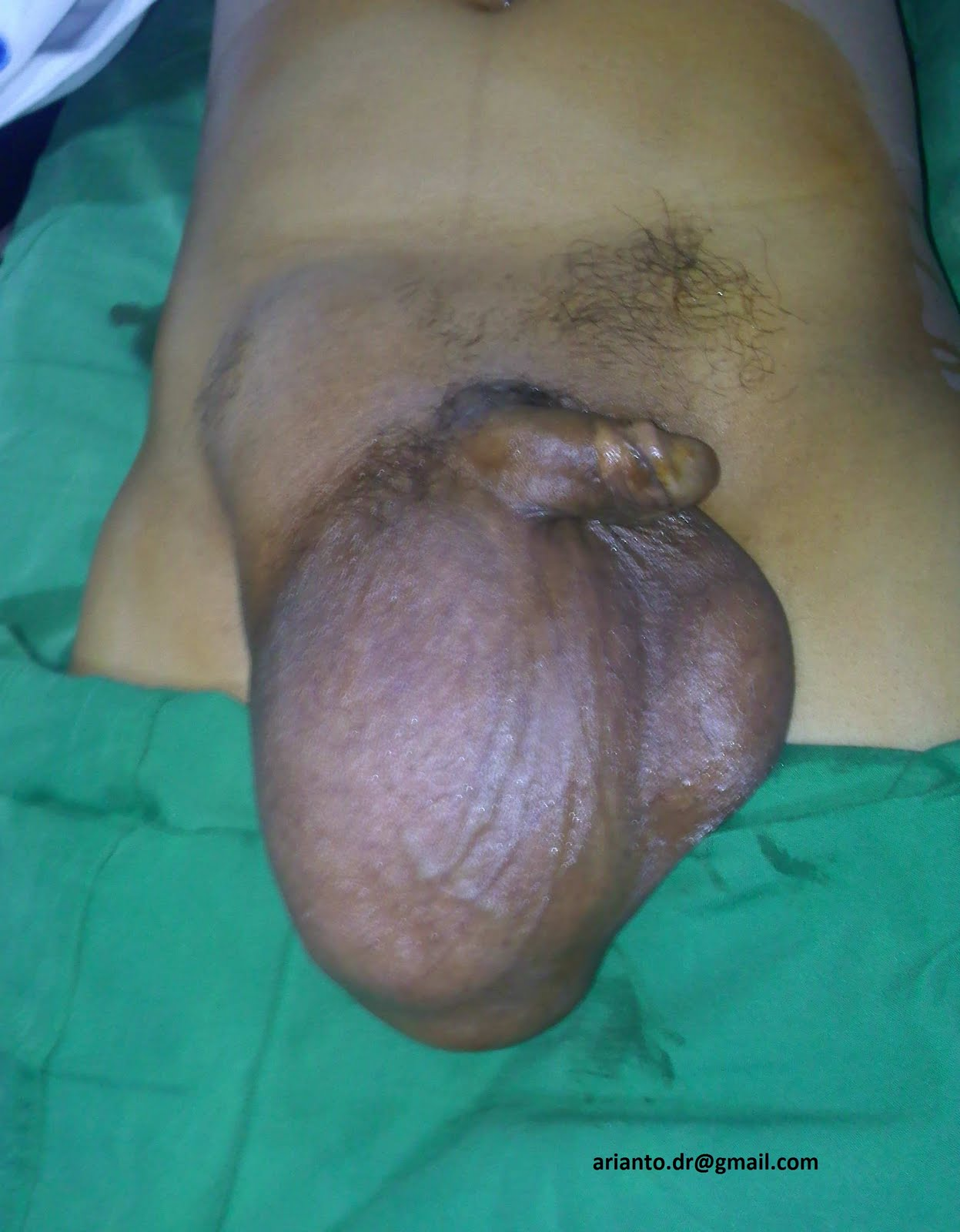 Inguinal hernias
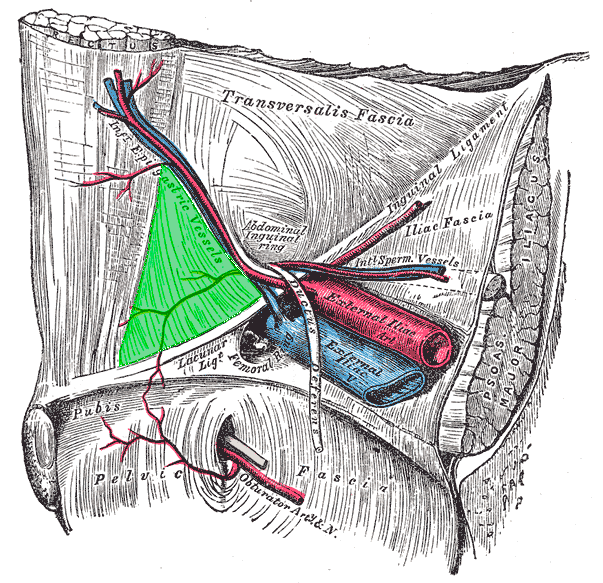 Direct 
Herniate directly through a weakness in the posterior wall of the inguinal canal 

Acquired 

Usually through Hesselbach’s triangle
RIP
Quick Recap
Define hernias 
Inguinal canal anatomy 
Inguinal hernias: Indirect & direct 

Nearly done…Only femoral anatomy, femoral hernias & AMK Q’s left
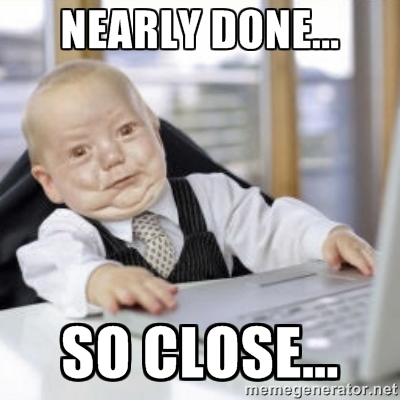 Femoral anatomy
Femoral triangle

Femoral Sheath 

Femoral Canal

Femoral ring
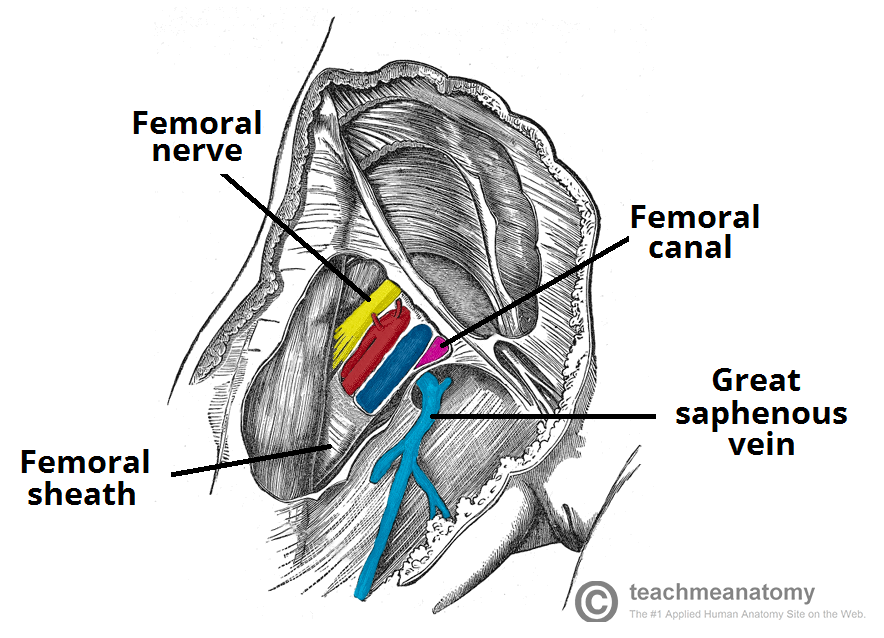 NAVY
Femoral Triangle
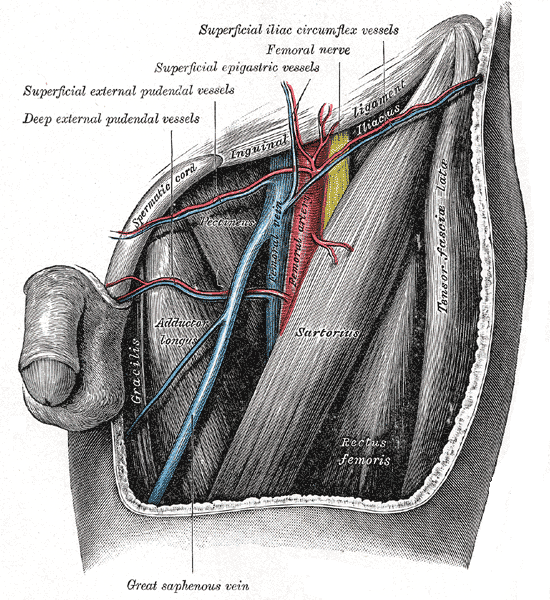 SAPpy bit of anatomy

Sartorius 

Adductor longus 

Inguinal ligament/Pouparts ligmanet
Femoral Sheath
Anteriorly – continuation of the transversalis fascia
Posteriorly – continuation of the fascia iliacus/psoas fascia
Contents (GAVL) 
Genitofemoral nerve (femoral branch)
Femoral Artery 
Femoral Vein 
Lymphatics
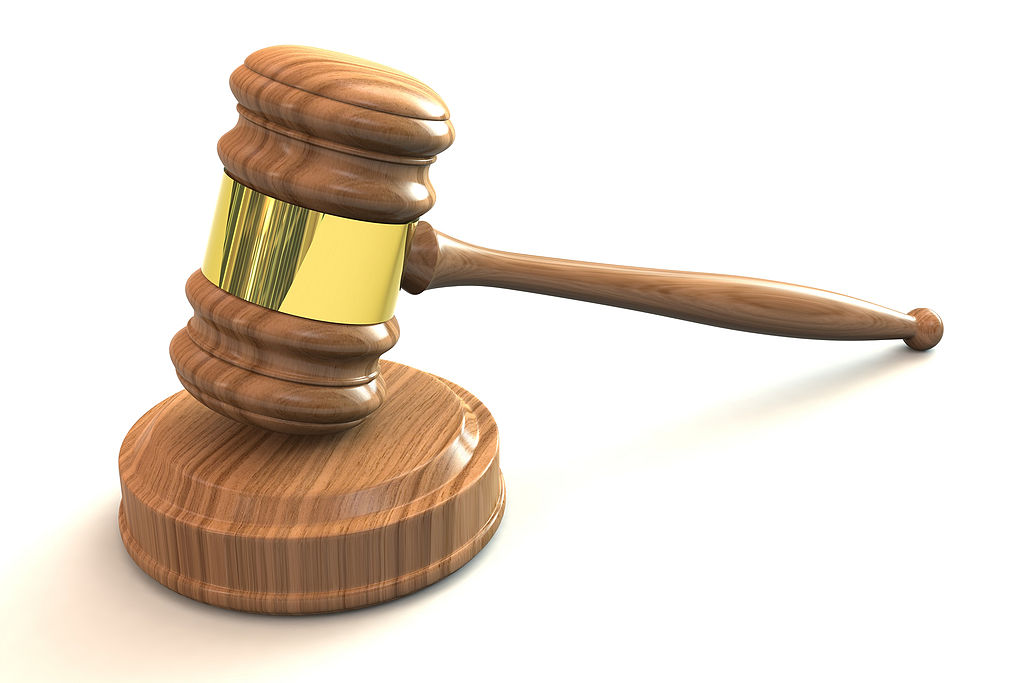 Femoral canal
Medial dead space in the femoral sheath
Contains lymphatics
Efferent lymph vessels from deep inguinal nodes
Deep inguinal nodes of cloquet
The route of femoral hernias 

Opening is called the femoral ring
Femoral ring (hernias FISL through)
Anteriorly 
Inguinal/Poupart’s ligament
Posteriorly
Superior Pubi ramus covered by pectineus muscle
Medially 
Lacunaur ligament 
Laterally 
Femoral Vein
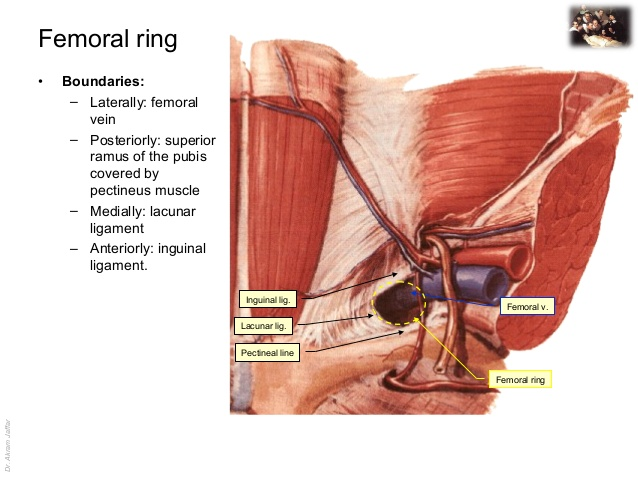 Groin hernias: Indications for surgical repair
AMK Q1
A 59 year old female has been diagnosed with an invasive breast carcinoma. She has a mastectomy and is undergoing reconstructive surgery.  The surgeon wishes to perform a TRAM flap. 
Which artery supplies the rectus abdominis and must therefore be transplanted with the muscle?

Subclavian Artery 
Femoral Artery 
Superior Epigastric artery
Thoracodorsal Artery 
Brachial Artery
AMK Q3
A 58 year old man has a large colorectal cancer of the ascending colon. The colorectal surgeon plans a right hem-icoloectomy. He starts by performing a midline laparotomy incision. Through the linea alba he notices bleeding from a small muscle at the inferior end of his incision. Which muscle is this?

Internal obliques
External obliques
Transverse abdominis
Pyramidalis 
Rectus abdominis
AMK Q3
You are assisting a general surgeon on a femoral hernia repair, he feels like quizzing your anatomy. He asks which does NOT lie in the femoral sheath?

Femoral nerve
Femoral artery 
Femoral vein
Lymphatics 
Femoral branch of genitofemoral nerve
AMK Q4
A 54 year old gentleman has an open inguinal hernia repair. The surgical inadvertently dissects the ilioinguinal nerve. Which of the following is the most likely immediate consequence?

Delayed wound healing 
Erectile dysfunction
Loss of the cremasteric reflex
Loss of sensation over the scrotum
Increased risk of hernia recurrence
AMK Q5
Gary is a 26 year old presenting for an elective inguinal hernia repair. It is noted to be a direct hernia. What forms the posterior wall of the inguinal canal?

Internal oblique
Rectus abdominis 
Inguinal ligament 
Tranverse fascia 
External oblique
AMK Q6
A 60 year old lady presents with a small, hard painful lump inferior and lateral to the pubic tubercle. She also has abdominal pain, distension, vomiting and absolute constipation. What is the primary pathology?

Inguinal hernia 
Femoral hernia 
Malignancy
Intussusception 
Pregnancy
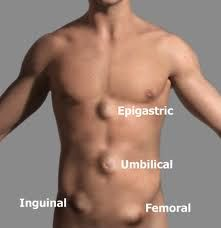 DONE!
Thanks for listening

Take home messages 

Feedback forms (Pleeassssee)